«Сердце, способное мыслить»
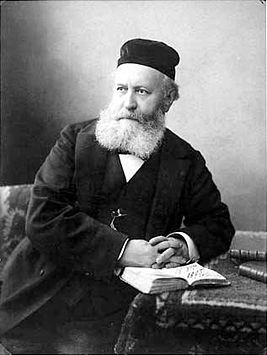 ИИЦ – Научная библиотека представляет виртуальную выставку к 200-летию со дня рождения Шарля Гуно
Шарль Франсуа Гуно 
( 1818–1893) –  французский композитор, музыкальный критик, писатель-мемуарист. Творчество Шарля Гуно способствовало развитию музыкального театра, утверждению нового жанра  лирической оперы, в основе которого лежало стремление правдиво показывать жизнь простого человека с его интимными душевными переживаниями. Гуно оказал большое воздействие на творчество своих младших современников и композиторов последующих поколений.
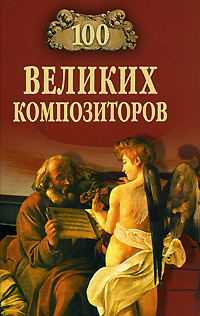 «Когда я сочиняю, я проникаюсь чувствами, словами, характером человека, и я позволяю 
своему сердцу говорить».

Шарль Гуно
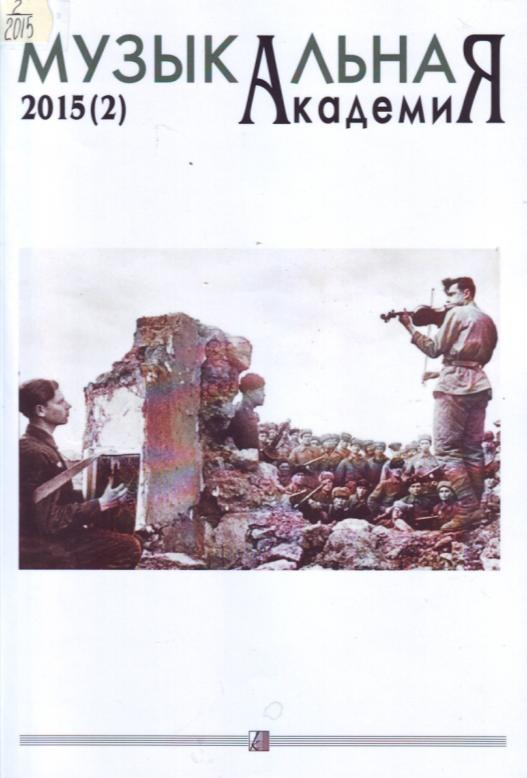 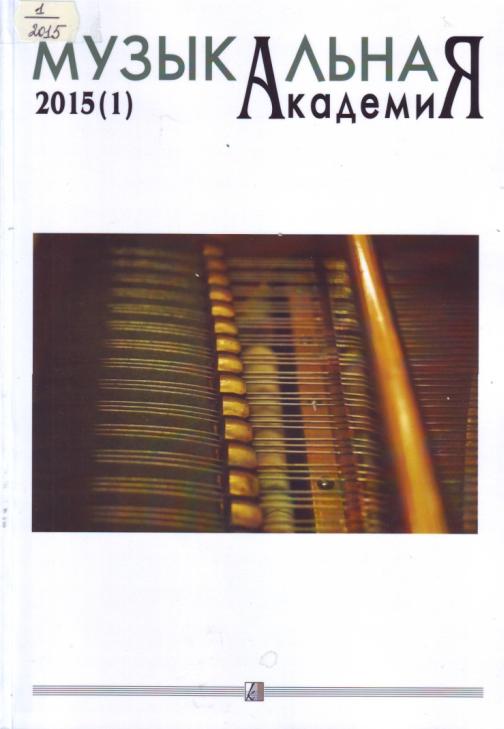 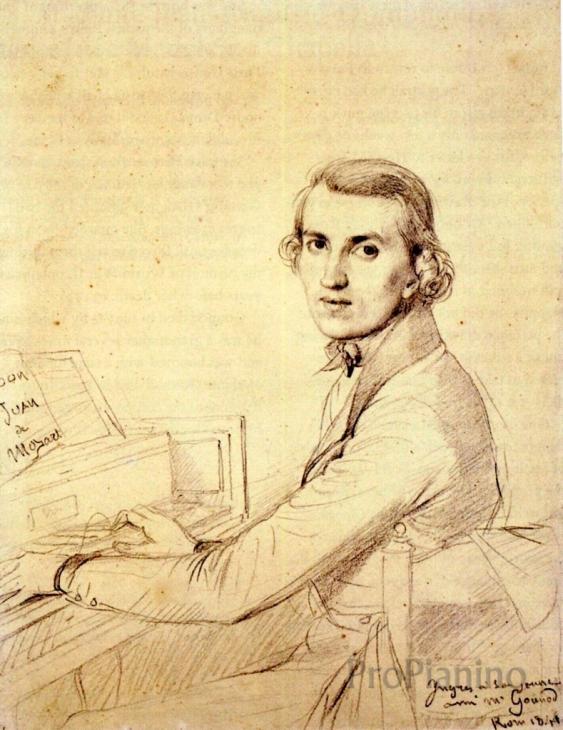 Шарль Гуно родился в Париже в творческой семье. С детства солировал в церковном хоре, сочинял музыку, изучал теорию музыки. Под впечатлением оперы Моцарта  «Дон Жуан»  и всего творчества композитора в целом формировались музыкальные взгляды молодого Шарля Гуно.
В 1838 году он поступает в Парижскую консерваторию, в 1939 году получает Римскую премию, которая дает ему возможность на правах стипендиата провести два года в Италии и некоторое время в Германии и Вене. Он увлекся произведениями Баха, Шумана, Мендельсона, Шуберта, что позднее сказалось на его творчестве.
Портрет молодого 
Шарля Гуно.
Худ. Жан Энгр.
По возвращении в Париж Гуно работает органистом и регентом в церкви и сочиняет духовную музыку. Композитор  даже помышляет о духовной карьере и начинает посещать проповеди доминиканского ордена. И всё-таки в 1848 году он обращается к опере, так как считает, что только театр дает возможность композитору ежедневно общаться с публикой. Премьера оперы «Сафо» состоялась в 1851 году, в 1854 – премьера оперы «Окровавленная монахиня», которые не имели успеха, так как отличались неровностью и мелодраматизмом.
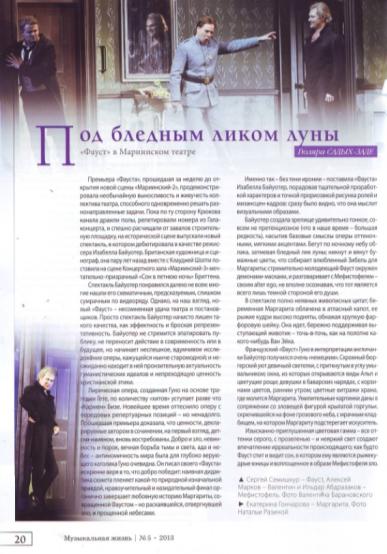 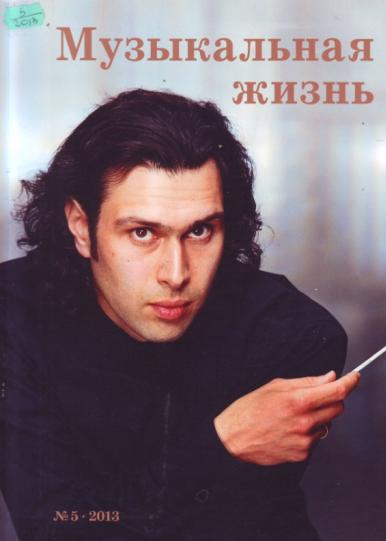 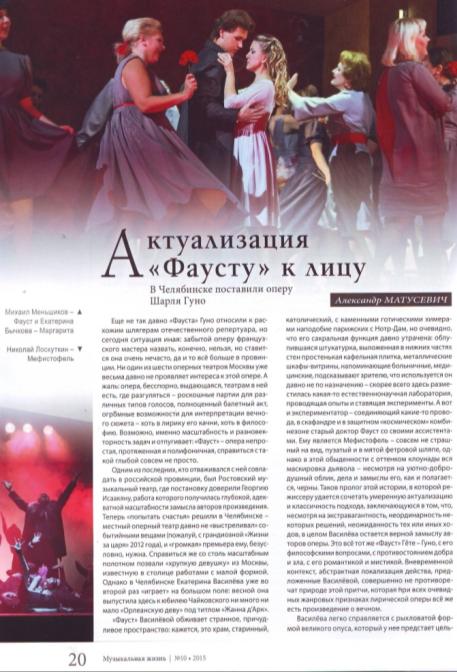 В 1852 году Гуно становится директором Парижского «Орфеона». Это объединение хоровых и  любительских обществ было самой массовой музыкально- просветительской организацией. Чутко уловив склад и характер городской музыки, Гуно обнаружил новые средства музыкально-драматической выразительности. Он открыл во французской оперной и романсовой музыке богатейшие возможности лирики, непосредственной и импульсивной, проникнутой демократическими настроениями.
В 1858 году состоялась премьера «Лекаря поневоле» ( по Мольеру). Комический сюжет оперы, реальная обстановка действия, живость характеров пробудили новые грани таланта Гуно.
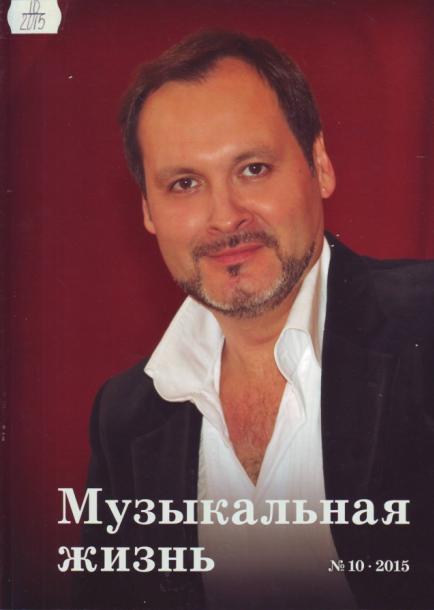 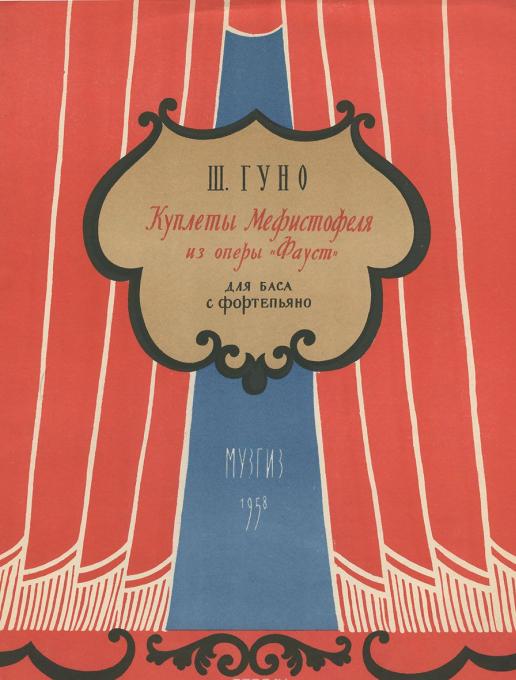 В полную силу дар композитора проявился в опере «Фауст», поставленной в 1859 году. Не сразу зрители полюбили оперу и осознали её новаторскую сущность. Только через десять лет она попала на сцену «Гранд Опера», в 1887 году здесь прошел пятисотый спектакль «Фауста», а в 1894 году праздновалось его тысячное исполнение. «Фауст» явился лучшим творением Гуно, это классический  образец французской лирической оперы со всеми её достоинствами.
«Искусство Гуно запечатлело мгновение французской чувствительности». 
Клод Дебюсси
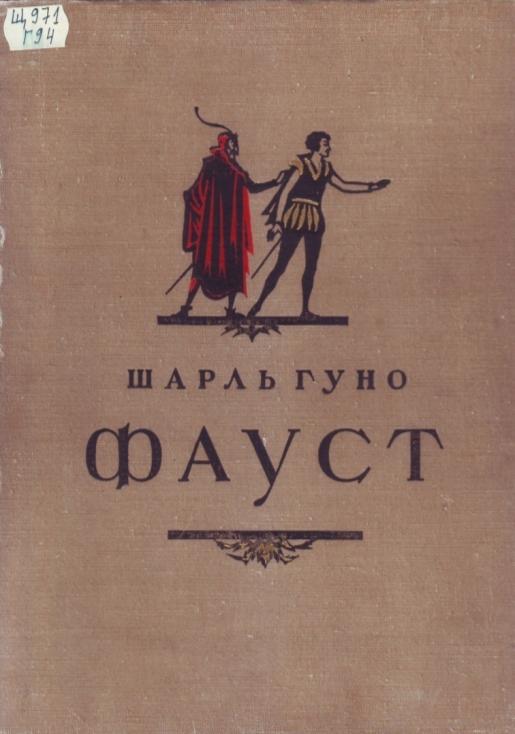 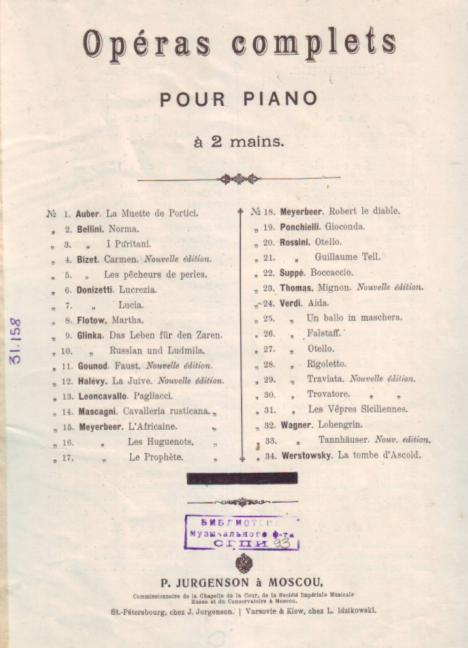 Гуно «Фауст», нотное издательство Юргенсона, 1905 г.
«Глубокое философское содержание гётевского Фауста лишь поверхностно затронуто в опере Гуно. Её сюжет трактован в лирико-бытовом аспекте: любовная драма Маргариты заняла главенствующее положение, оттеснив на второй план  центральные  образы Фауста и Мефистофеля. Но эта драма раскрыта в музыке человечно и правдиво, на широком фоне жизни, с реалистическим художественным совершенством… Центральный образ Маргариты принадлежит к лучшим созданиям Гуно, хотя и отличается от литературного источника – с нём больше французских, чем немецких национальных черт. Композитор тонко передает разнообразную гамму любовных переживаний Маргариты».

 М. Друскин.
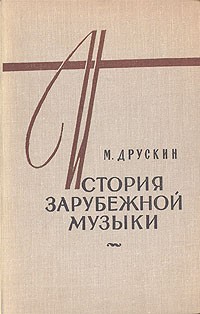 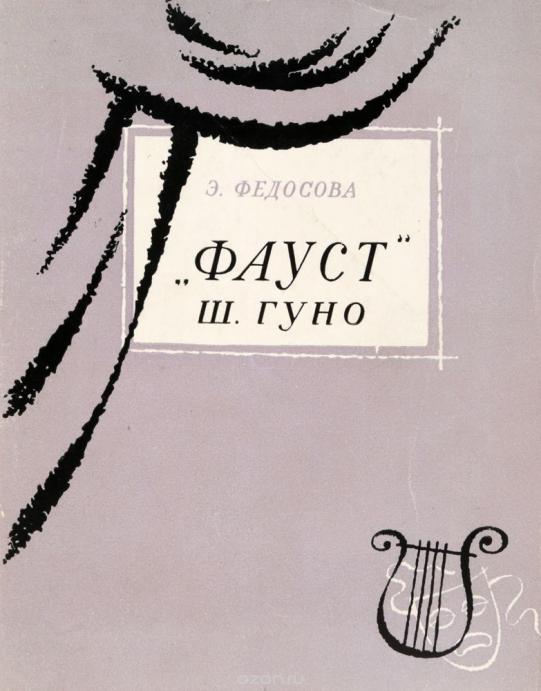 Менее широко обрисован Фауст – преимущественно в той же романсовой манере, но в более пылком, восторженном преломлении. Иной полюс драмы воплощен в образе Мефистофеля. В музыке он характеризуется интонацией, выдержанной в ключе иронической галантности. Правда жизни, воплощенная в  лучших сценах оперы, поэтическая цельность выражения, естественность музыкального языка – всё это является залогом популярности оперы «Фауст».
После Фауста появились «Филемон и Бавкида» (1860), сюжет которой заимствован из «Метаморфоз» Овидия; «Царица Савская» (1862) по арабской сказке Ж. де-Нерваля; «Мирейль» (1864) и не принесшая успеха композитору комическая опера «Голубка» (1860). Интересно, что Гуно скептически относился к своим творениям.
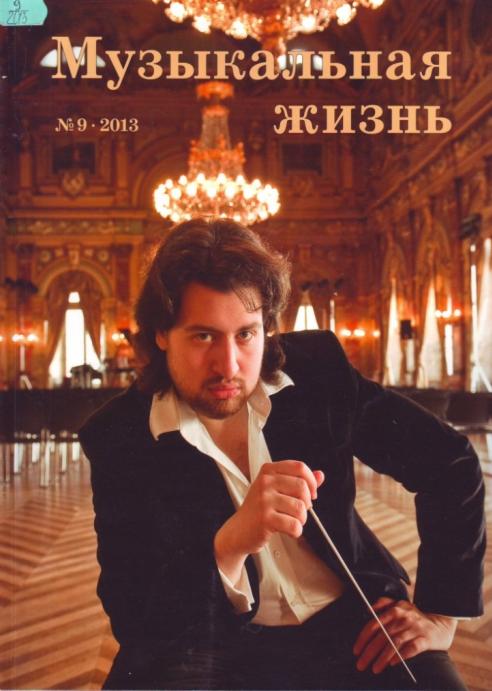 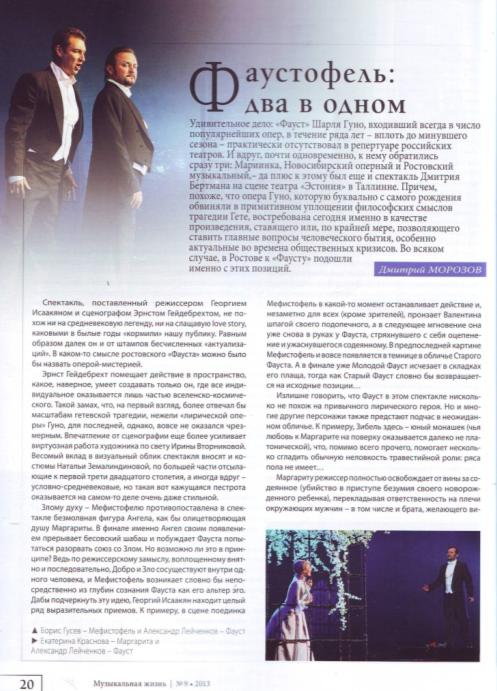 Второй вершиной оперного творчества Гуно стала опера «Ромео и Джульетта» (1867) (по В. Шекспиру). Композитор работал над ней с большим увлечением. «Я ясно вижу перед собою их обоих: я слышу их; но достаточно ли хорошо я увидел? Так ли, верно ли я услышал обоих влюбленных?» — писал композитор своей жене. «Ромео и Джульетта» была поставлена в 1867 г. в год Всемирной выставки в Париже на сцене Лирического театра. Хотя трагедия Шекспира в опере трактуется  в духе лирической драмы, лучшие номера оперы – к ним относятся четыре дуэта главных героев, вальс Джульетты, каватина Ромео – обладают эмоциональной непосредственностью, правдивостью декламации и мелодической красотой, которые характерны для стиля Гуно.
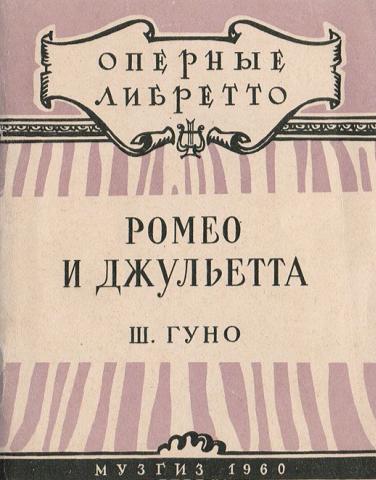 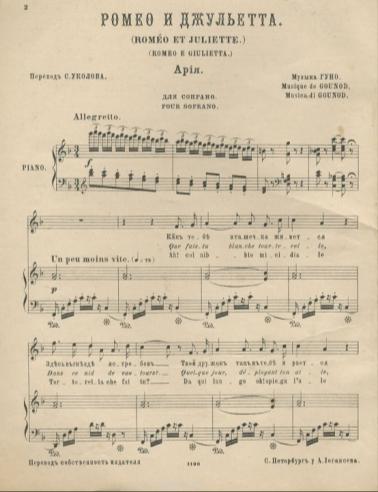 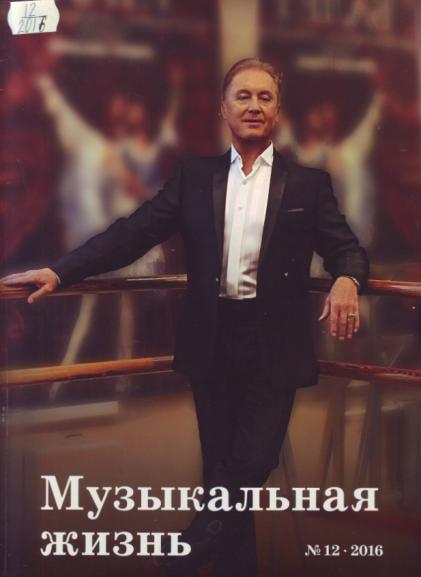 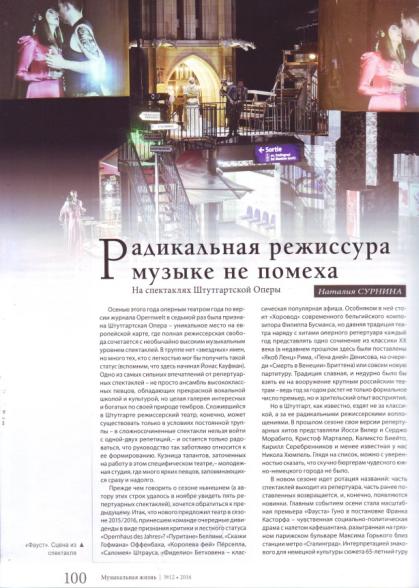 В 1870-е годы Гуно вновь попал под влияние клерикальных настроений. Усилившаяся религиозность явилась главной причиной упадка его творчества. Написав ряд неудачных опер, Гуно отошел от музыкального театра, предпочтя ему духовную музыку. В последние годы он занимается литературно-критической деятельностью, поддерживая произведения Сен-Санса. Он написал предисловие к изданию писем Г.Берлиоза, книгу «Дон Жуан» Моцарта», автобиографию и многое другое.
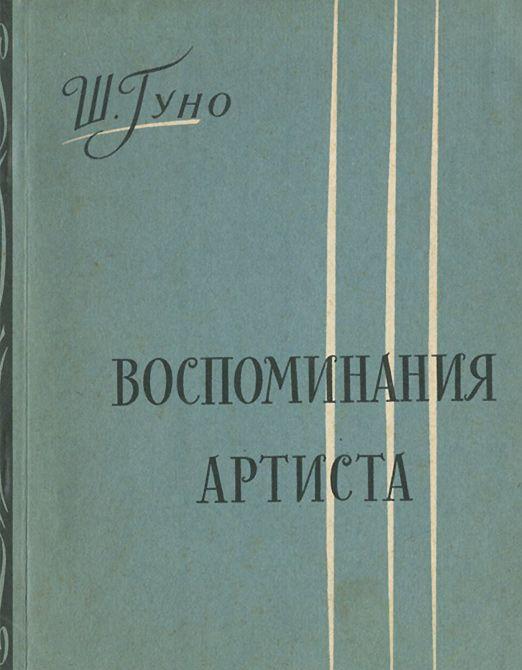 В наследии Гуно есть две работы, которые как бы расширяют наше представление о таланте композитора и свидетельствуют о его незаурядных литературных способностях. Одна из них посвящена опере В. А. Моцарта «Дон-Жуан», другая представляет собой мемуары «Воспоминания артиста», в которых открылись новые грани характера и личности Гуно.
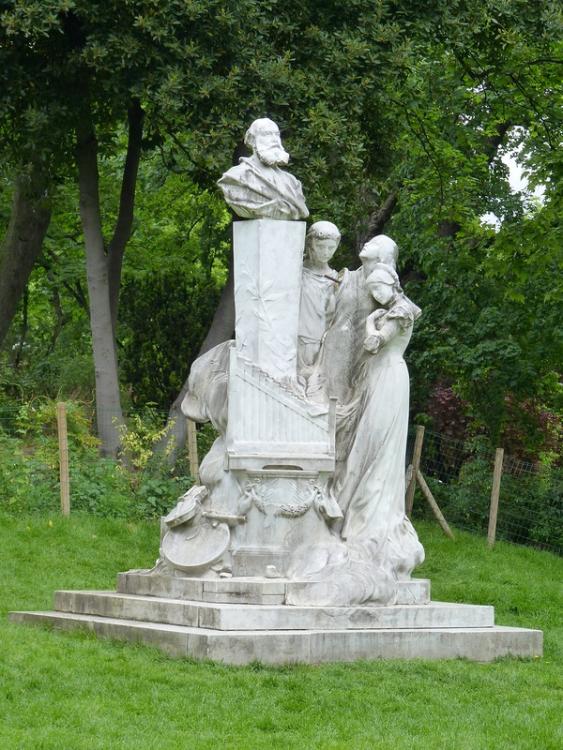 Шарль Гуно – автор двенадцати опер, свыше ста романсов, большого числа духовных сочинений, которыми он начал и которыми закончил свой творческий путь, ряда инструментальных произведений, в том числе трех симфоний, последняя – для духовых инструментов.
Памятник Шарлю Гуно в парке Монсо в Париже
Список использованной литературы
Артемова, Евгения. Опера в Москве: премьеры сезона [Текст] / Евгения Артемова // Музыкальная академия. — 2015. — № 1. — С. 88-94. 
Гуно Шарль. Баллада Маргариты. Ария Балкис [Ноты] : из оперы "Фауст" : для С в сопровожд. фп. / Ш. Гуно. — М. : Музыка, 1966. — 16 c.
Гуно Шарль. Вокальные сочинения [Ноты] : для высок. голоса в сопровожд. фп. / Ш. Гуно. — М. : Музыка, 1985. — 32 c. 
Гуно Шарль. Куплеты Мефистофеля [Ноты] : из оперы "Фауст" : для Б с фп. / Ш. Гуно. — М. : Музгиз, 1958. — 8 c. 
Гуно Шарль. Фауст [Ноты] : опера в пяти д.:[перелож. для пения с фп.] / Ш. Гуно. — Клавир. — М. : Изд-во Юргенсона, [1905]. — 185 с. 
Гуно Шарль. Фауст [Ноты] : опера в четырех д., восьми карт. с прологом : перелож. для пения с фп. / Ш. Гуно ; либр. М. Карре, Ж. Барбье ; пер. П. Калашникова. — Клавир. — М. : Музыка, 1976. — 400 с. 
Гуно, Ш. "Ромео и Джульетта" Ш. Гуно [Текст] : опер. либретто / Ш. Гуно. — М. : Музгиз, 1960. — 72 с.
Гуно, Ш. Воспоминания артиста [Текст] / Ш. Гуно ; пер. М. П. Волконского ; вступ. ст. и примеч. Б. В. Левика. — М. : Музгиз, 1962. — 120 с.
Друскин, М. История зарубежной музыки [Текст]. Вып. 4. Вторая половина XIX века / М. Друскин. — / 6-е изд. — М. : Музыка, 1983. — 528 с.
Матусевич, Александр. Актуализация "Фаусту" к лицу [Текст] / А. Матусевич // Музыкальная жизнь. — 2015. — № 10. — С. 20-21. 
Морозов, Дмитрий. Фаустофель: два в одном [Текст] / Д. Морозов // Музыкальная жизнь. — 2013. — № 9. — С. 20-21. 
Нестьева, Марина. Новые узнавания, старые издержки, вечные проблемы. [Текст] / Марина Нестьева // Музыкальная академия. — 2015. — № 2. — С. 78-84.
Садых-Заде, Гюляра. Под бледным ликом луны [Текст] / Г. Садых-Заде // Музыкальная жизнь. — 2013. — № 5. — С. 20-21. 
Самин, Д. К. Сто великих композиторов. — М. : Вече, 2002. — 624с. 
Сурнина, Наталия. Радикальная режиссура музыке не помеха [Текст] / Н. Сурнина // Музыкальная жизнь. — 2016. — № 12. — С. 100-103. 
Федосова, Э. "Фауст" Ш. Гуно [Текст] / Э. Федосова. — М. : Музыка, 1966. — 68 с.